Simon Stevin eta John NeperZenbaki osoen eta zatikien ondotik
Matematiken historia
Jendeak zatikiak erabiltzen ditu antzinateko Egiptoaren arotik.
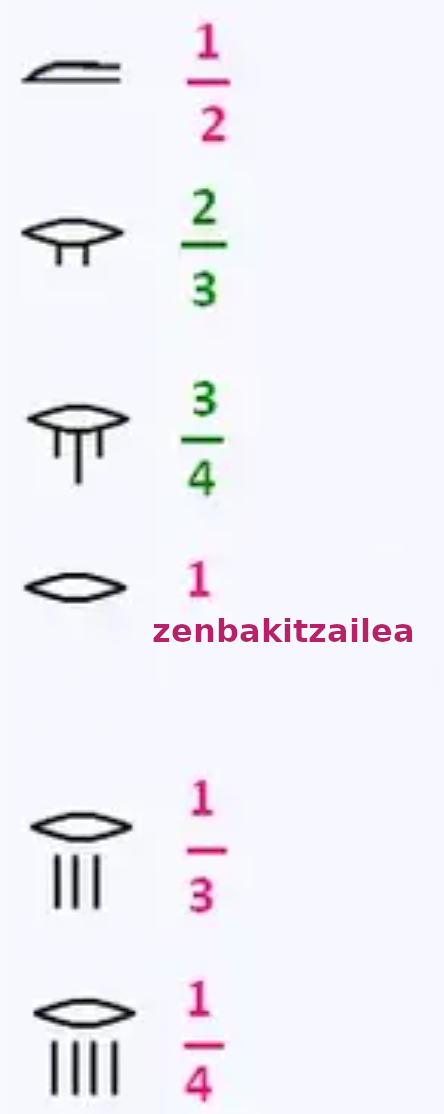 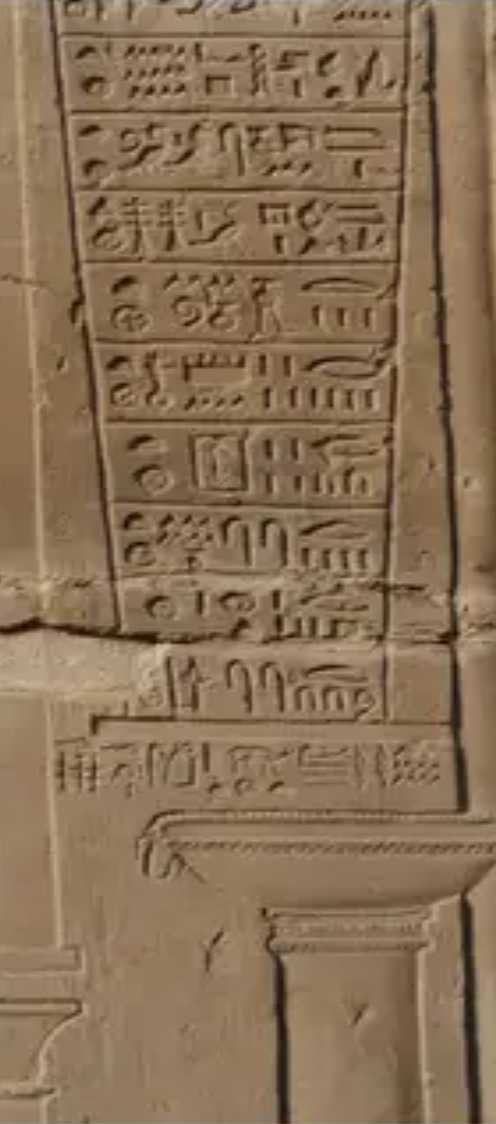 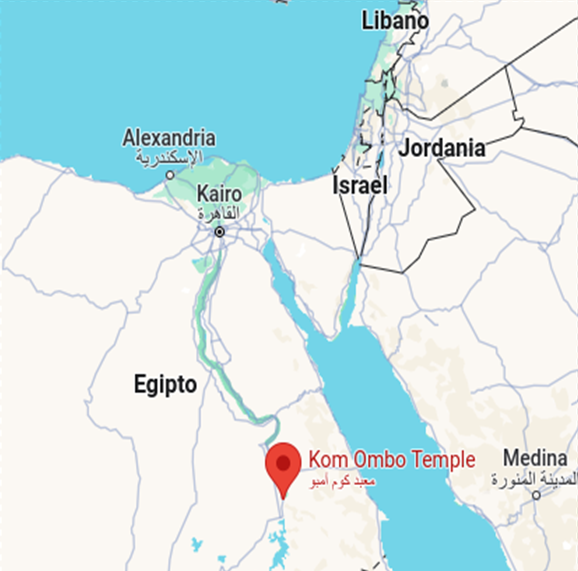 Kom Ombo tenpluko hieroglifoak
(K. a. II. mendea)
Simon Stevin, Flandriako kontularia zen.
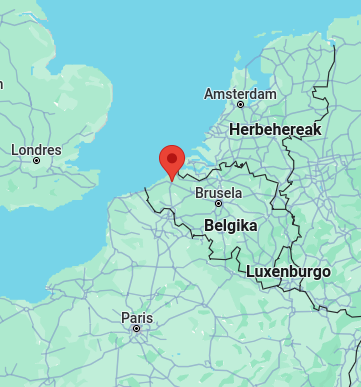 Brujasen bizi izan zen XVI. mendean.
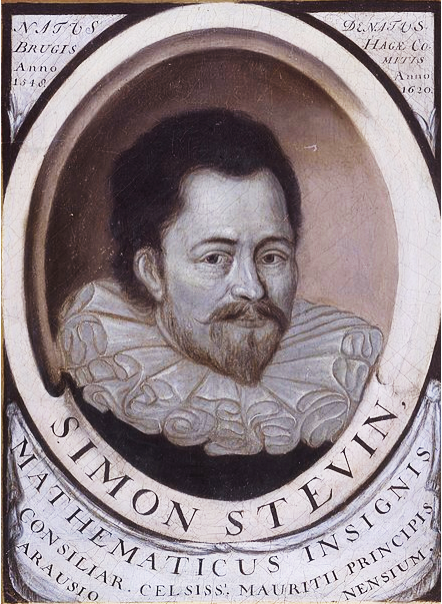 Horregatik, idazkera sinpleago bat proposatu zuen:
21(0) 5(1) 3(2) 2(3)
(0) goi-indizeak batekoak, (1) goi-indizeak hamarrenak, (2)-k ehunenak, etab. adierazten dituzte.
XVII. mendearen hasieran, John Napier (Neper) matematikari eskoziarrak  (0) goi-indizea kakotxaz ordezkatzea proposatu zuen eta gainerako sinboloen ez erabiltzea (garai hartan puntu sinboloa erabiltzen zuten gainerakoek).
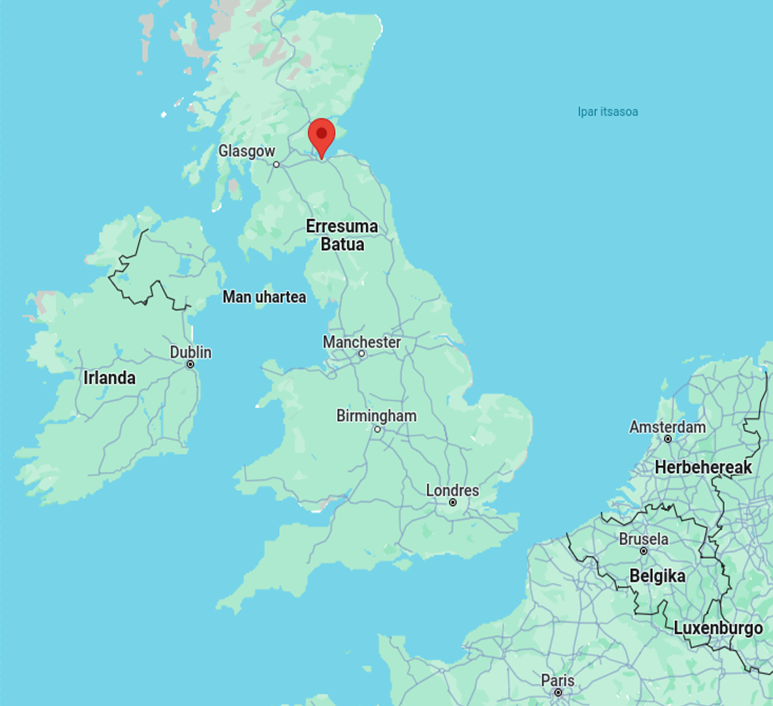 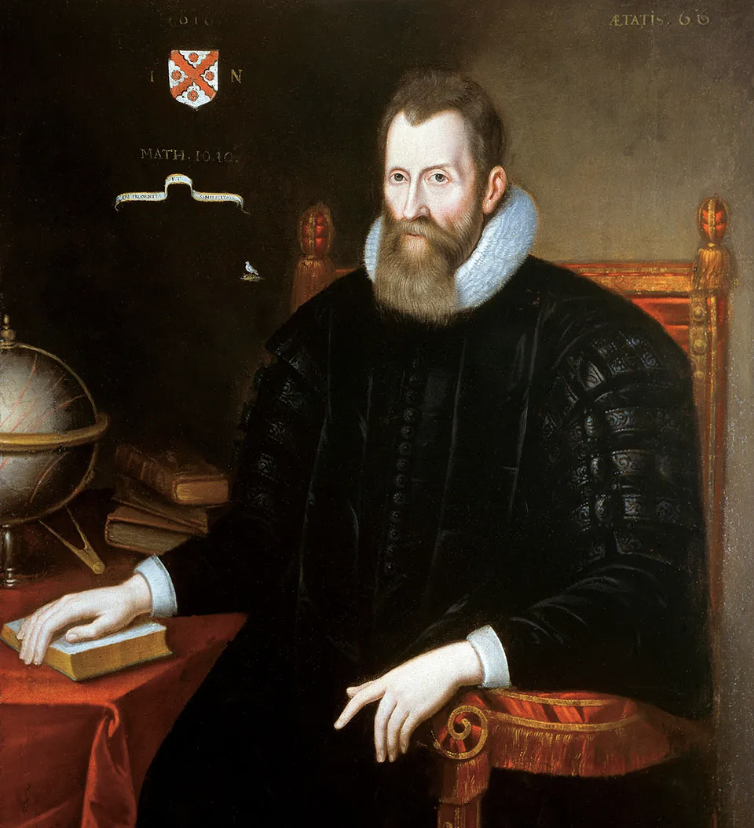